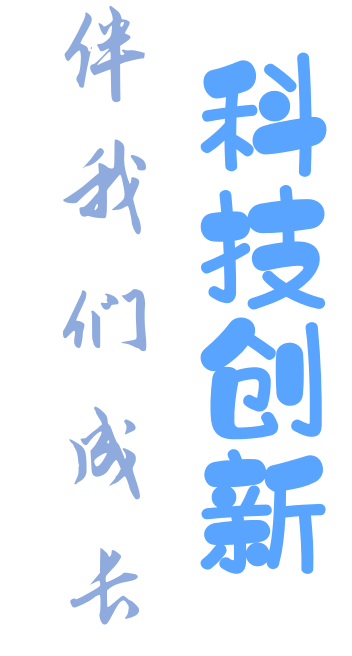 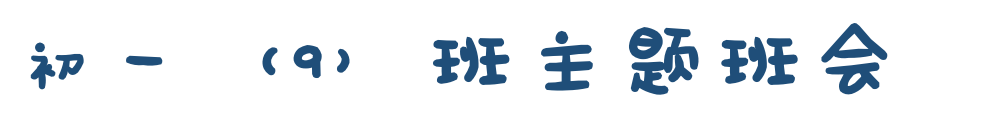 科
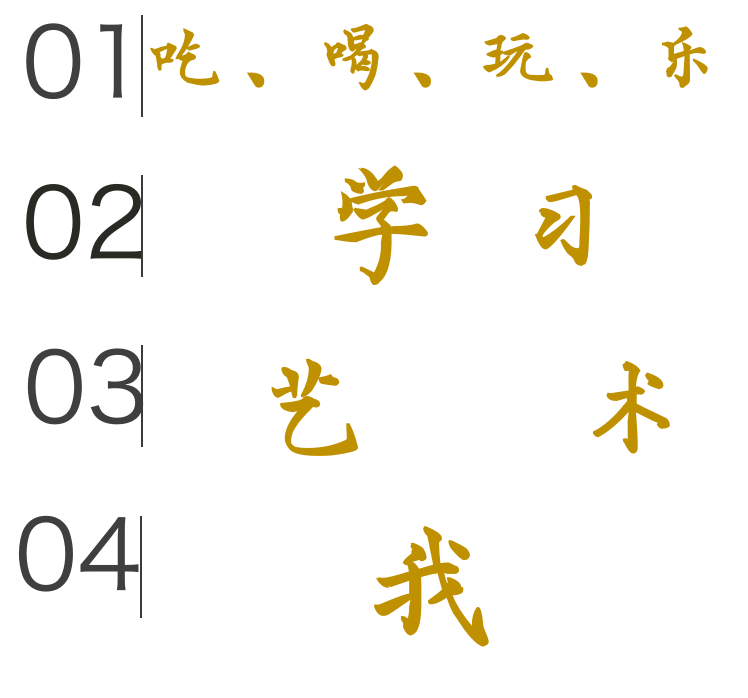 技
的
世
界
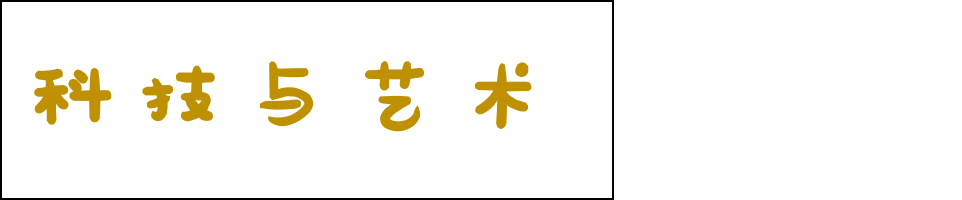 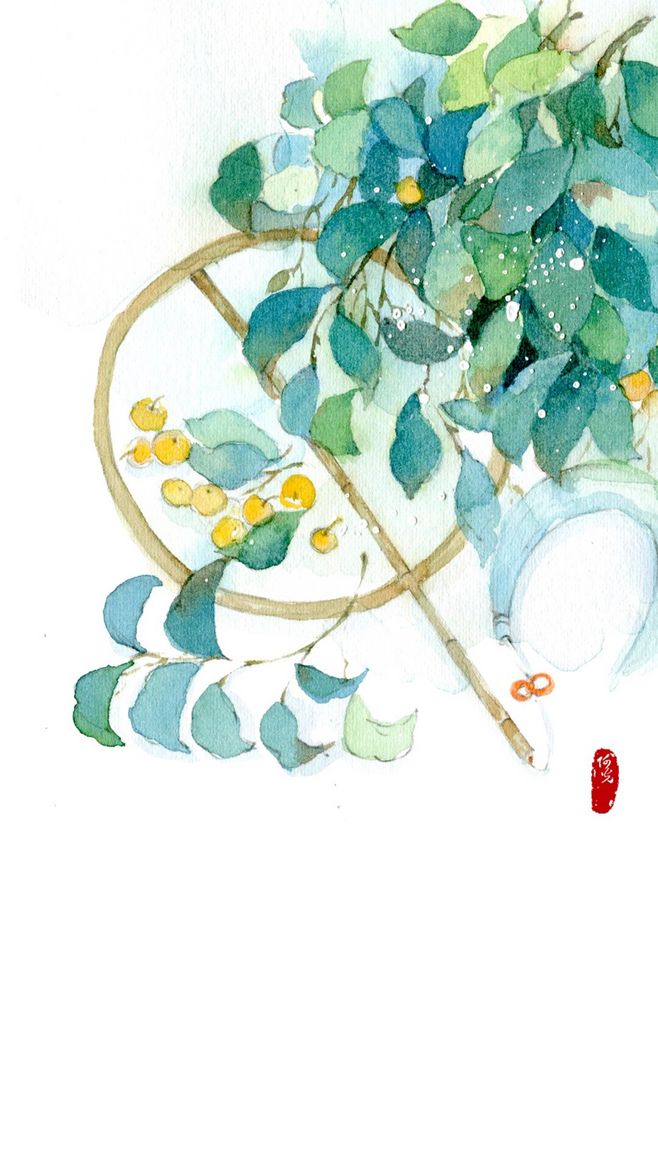 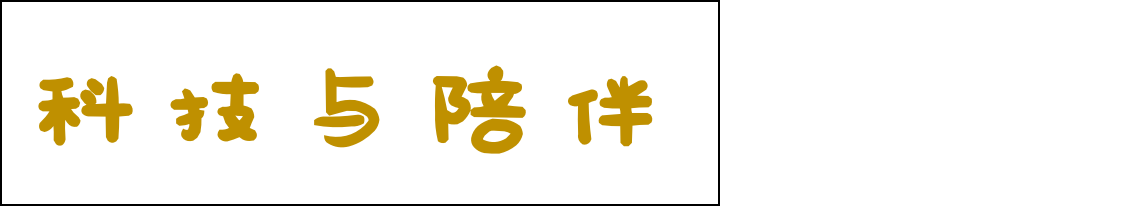 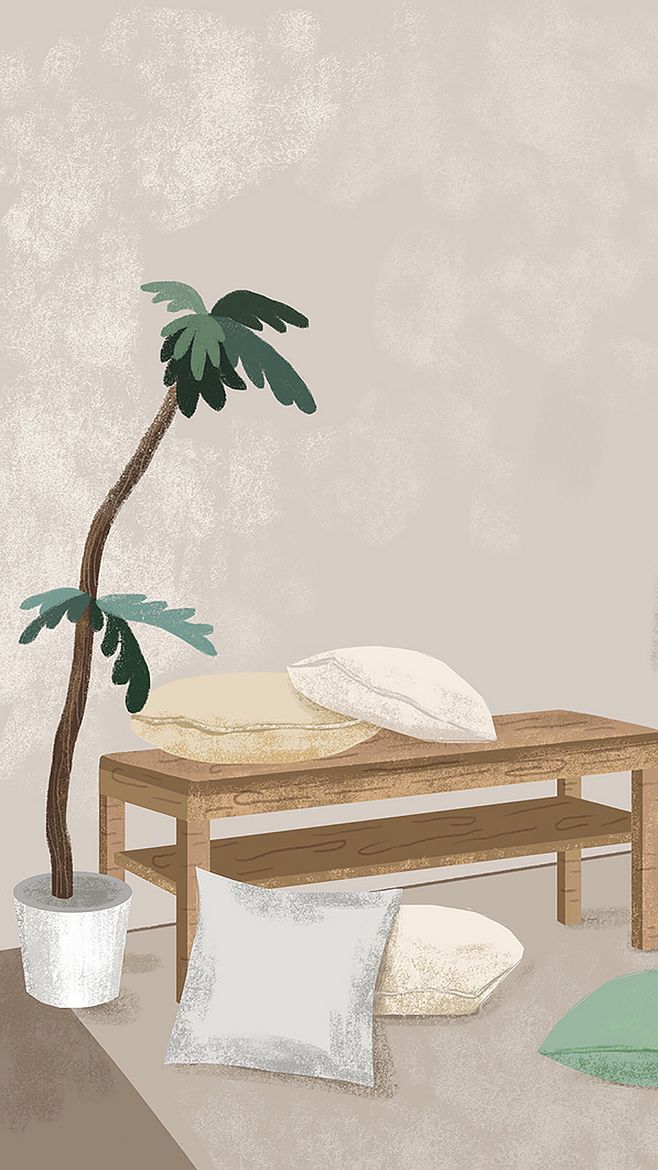 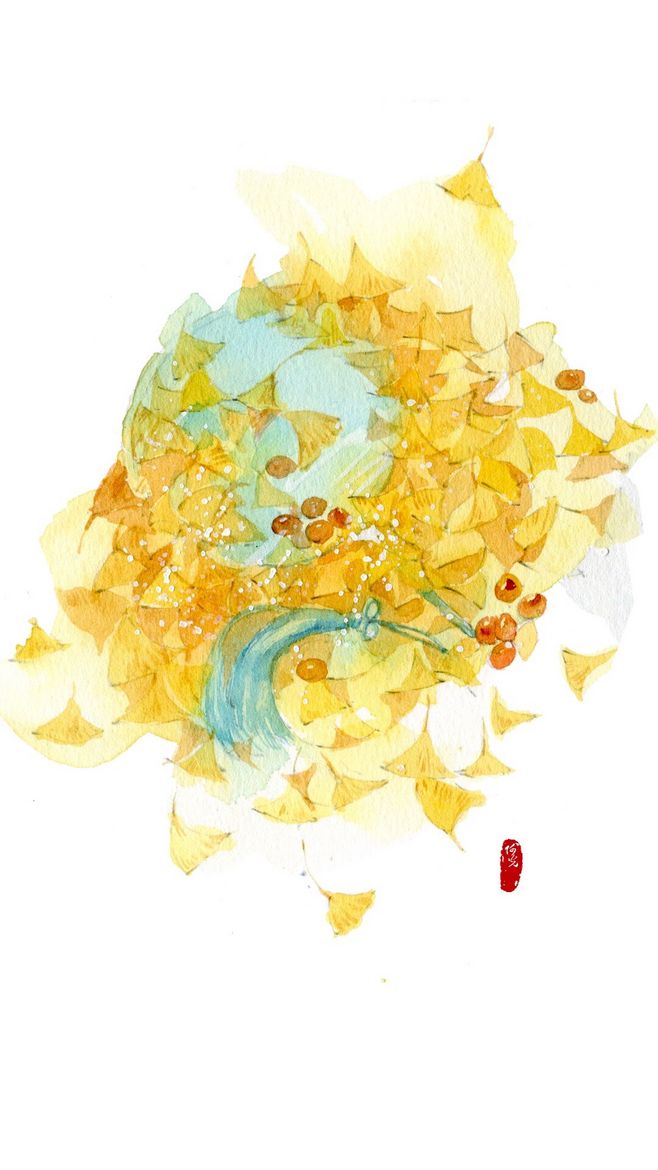 c
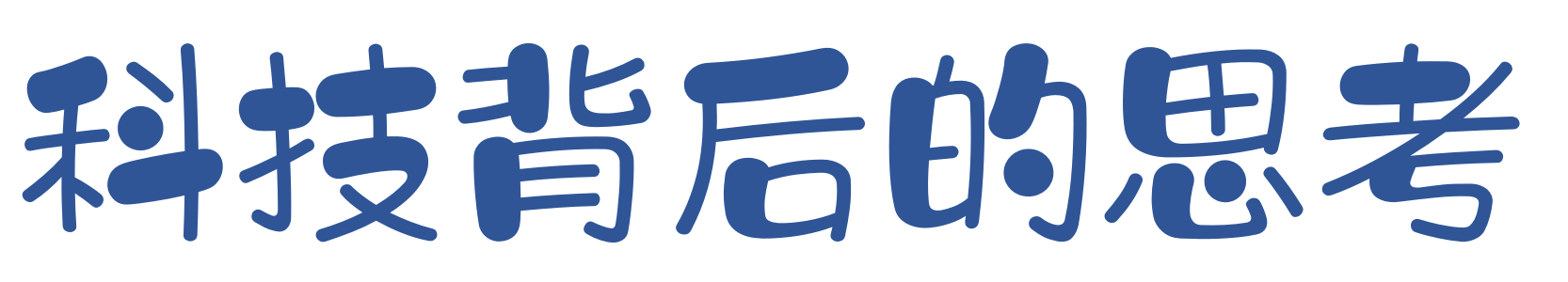 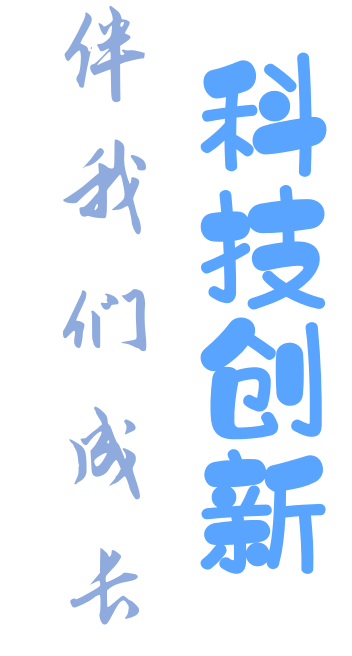 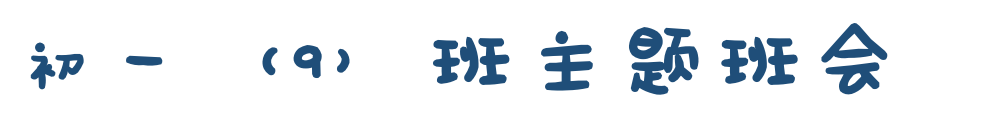